Brinquedos
Brinquedos e brincadeiras
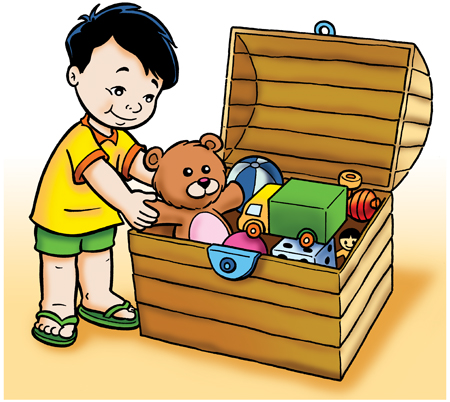 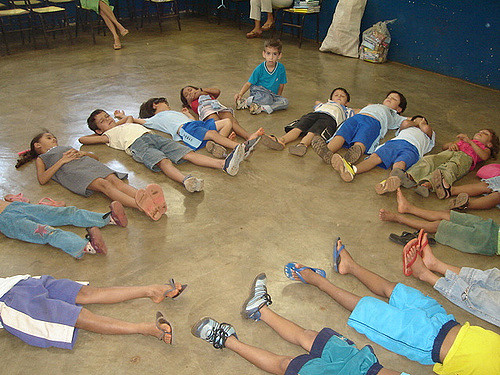 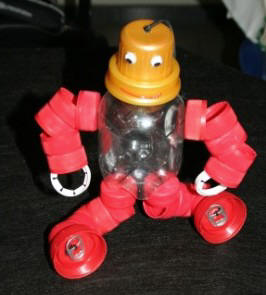